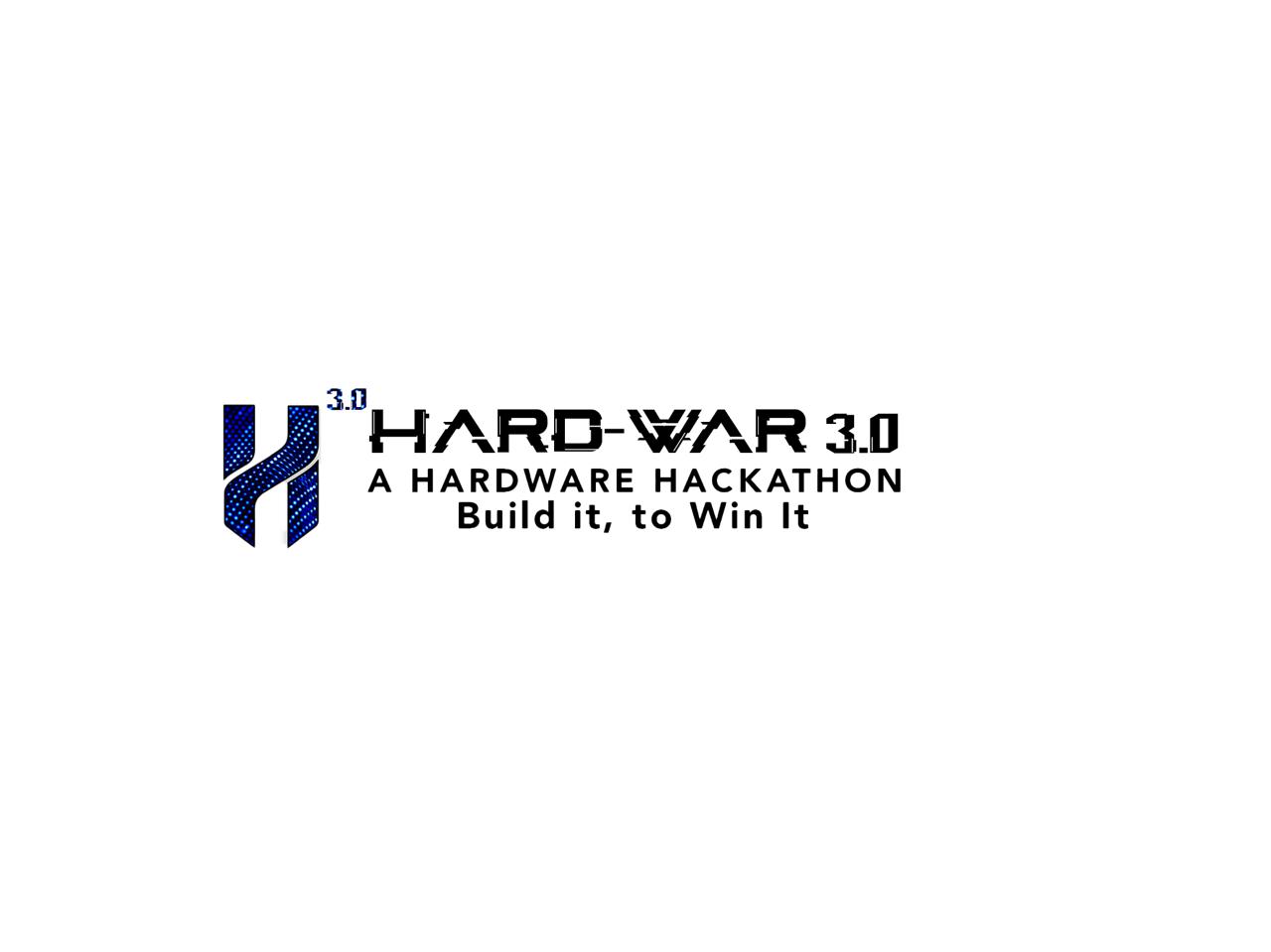 EXECUTION PHASE
PRESENTATION
INTRODUCTION
Title of Project:
[Enter Title]
Team Name:
[Enter Team Name]
PROJECT
Problem Statement ( With Problem ID):
[Explain the problem you aimed to solve with your hardware project]
FEATURES
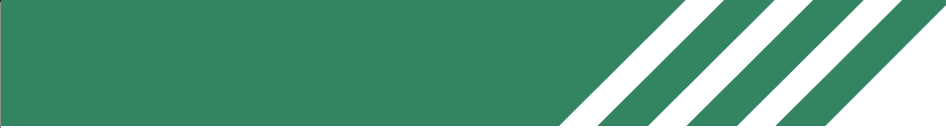 SOLUTION OVERVIEW
[Briefly describe your hardware solution and its key components]
FEATURES
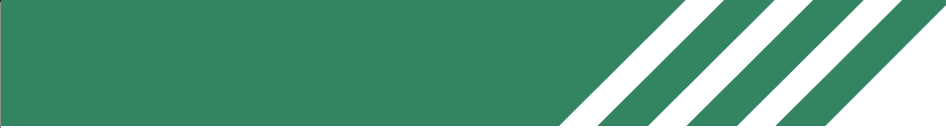 FEATURES
[Detail the features and functions of your hardware project]
HARDWARE DESIGN
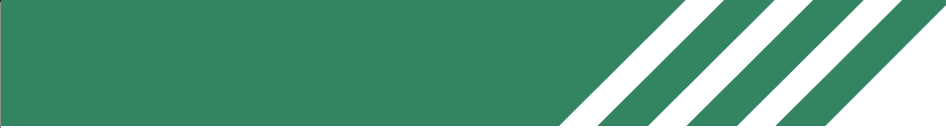 HARDWARE DESIGN
[Provide an overview of the hardware components you used]
[Include diagrams or schematics if applicable]
SOFTWARE INTEGRATION
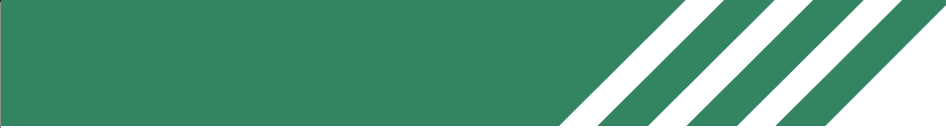 [Explain how software is integrated with your hardware (if relevant)]
TECHNICAL DETAILS
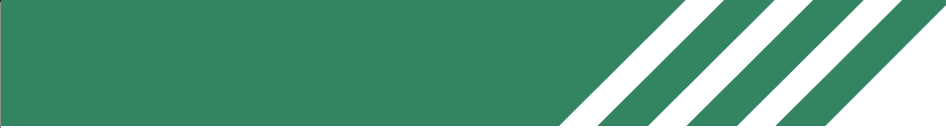 TECHNICAL DETAILS
[Dive into the technical specifications of your hardware components]
REFERENCES
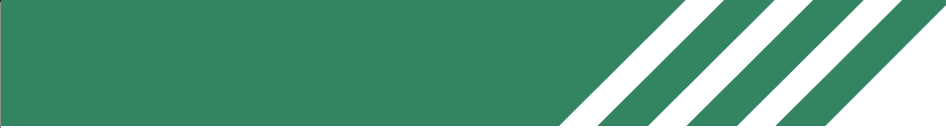 REFERENCES
[Add References]
Thank You!